Online Box Packing
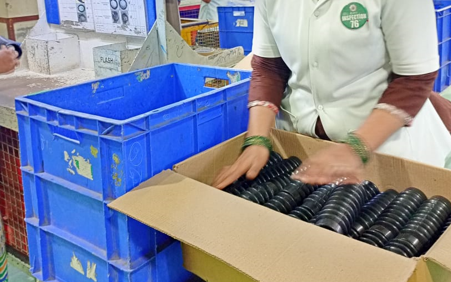